Kuchařský K V Í Z
2. A (2020/21)
Použité obrázky jsou všechny s licencí creative common
Jak na to?
Vezměte si papír a tužku pro zaznamenání, které otázky zazněly. A také pro zápis bodů 
Vyberte si některou otázku. Čím víc bodů, tím těžší. Klikněte na šipku.
Zobrazí se vám otázka. Někdy s nabídkou odpovědí, někdy ne. Když se možné odpovědi nezobrazí a vy nevíte, klikněte myší, objeví se nápověda (a vy ztratíte 500 bodů).
 Po dalším kliknutí odlétnou chybné odpovědi.
 Na úvodní tabulku se vrátíte pomocí domečku.

Kolik bodů dokážete získat? Můžete hrát sami, v týmech, pro legraci, pro pohodové prázdniny… 
Zvolte otázku. U některých je k dispozici nápověda – její zobrazení značí ztrátu 500 bodů.
Co je to kaviár?
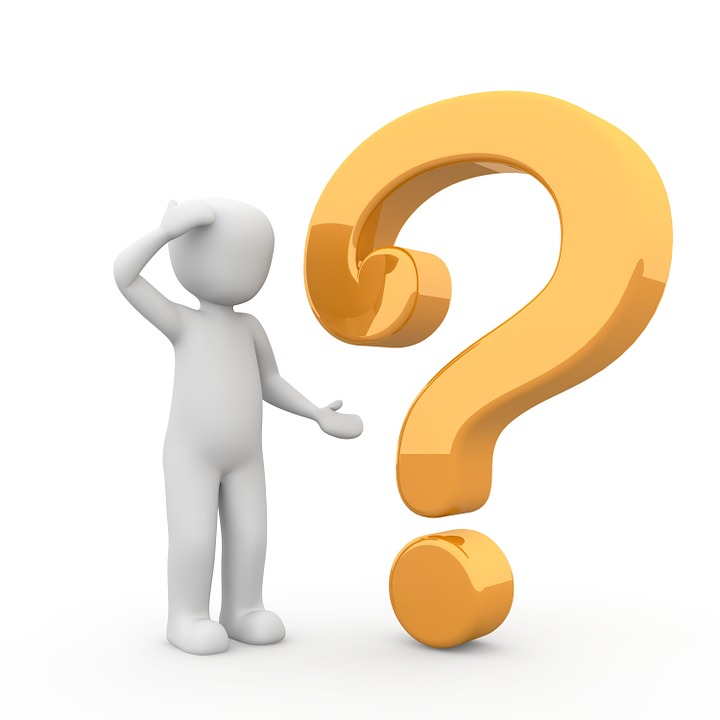 A) jikry jesetera
B) dezertní víno z jižní Francie
C) kachní paštika
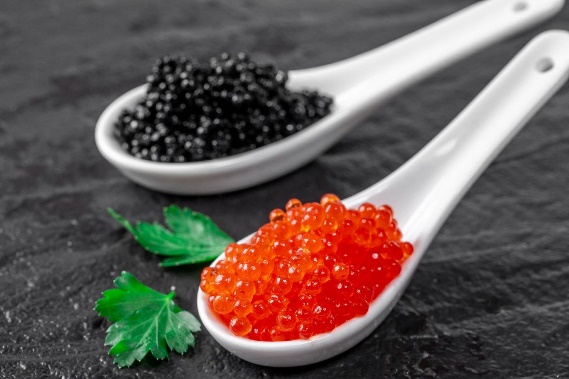 Jaká potravina se skrývá pod názvem liči?
A) druh koření z Jižní Ameriky
B) ovoce původem z Asie
C) kořenová zelenina z Polynésie
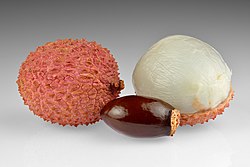 Které výrobky nemůžeme vyrobit z pálené hmoty?
A) banánky
B) indiánky
C) větrníky
K čemu slouží fondán v cukrářské výrobě?
A) na výrobu marcipánu a potahování
B) na výrobu krému
C) je to cukrářská pomůcka
Která vejce se nesmí jíst?
A) kachní
B) husí
C) oboje
Když děláte klasickou jíšku, jaký je poměr másla a mouky?
A) 1:1
B) 2 díly mouky a 1 díl másla
C) 2 díly másla a 1 díl mouky
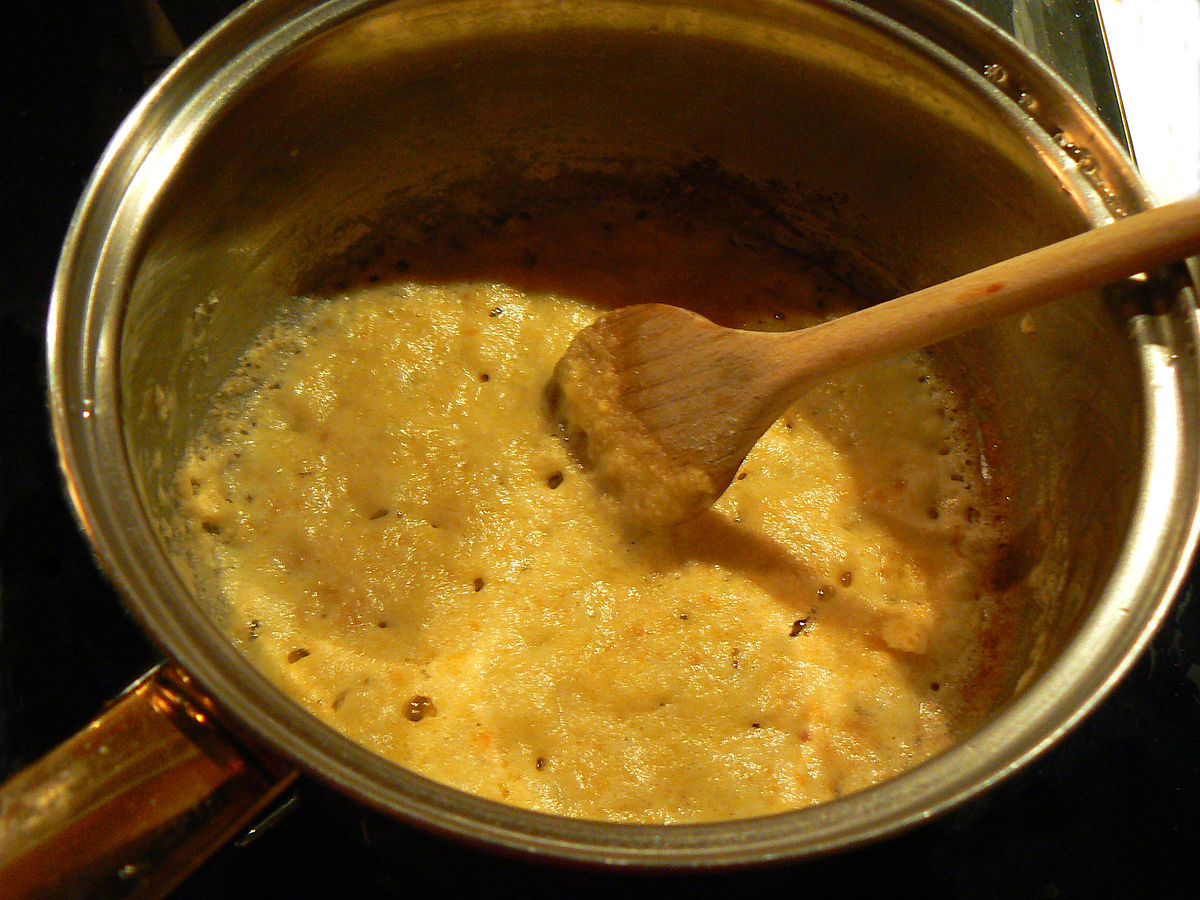 Kterou stranou pečeme rybu na pánvi jako první?
A) vždy masem
B) vždy kůží
C) je to jedno
Mám 6 vajec. Rozbil jsem dvě, snědl jsem dvě. Kolik vajec mám?
A) 0
B) 2
C) 4
Proč se dává sůl do sladkých jídel?
A) sůl podpoří sladkou chuť
B) jen tak ze zvyku
C) aby nebylo přehnaně sladké
Co je základní surovina škubánků?
A) brambory
B) tvaroh
C) mléko
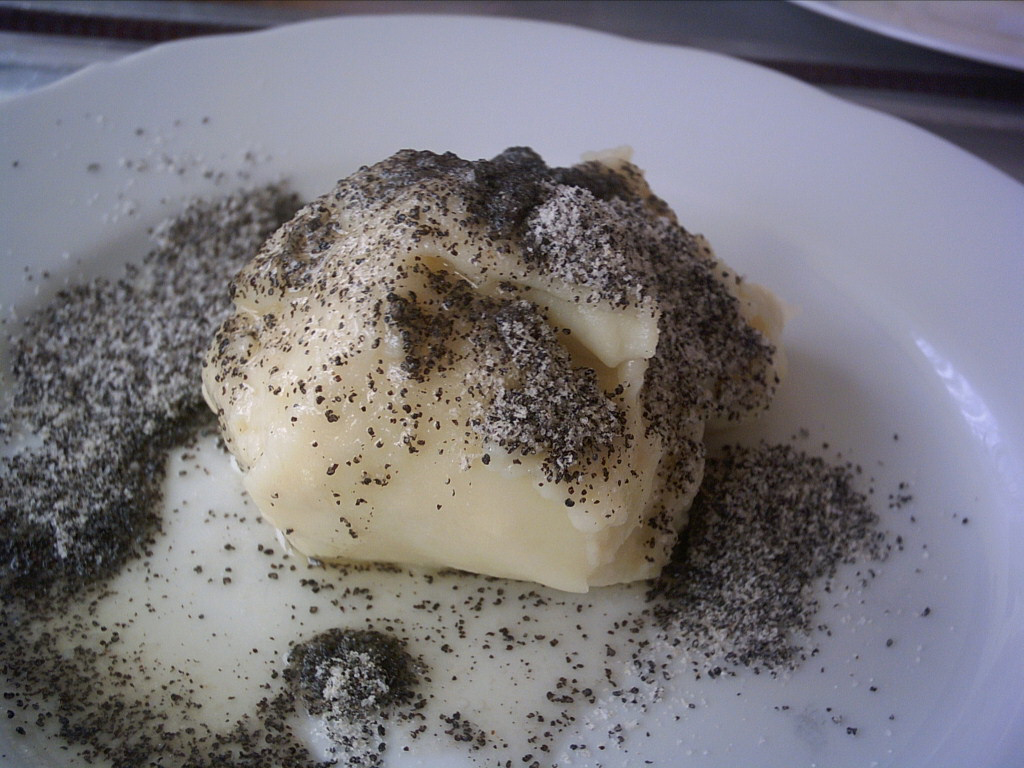 Co je to blanšírování
A) rychlé restování
B) spaření ve vroucí vodě
C) dušení pod pokličkou
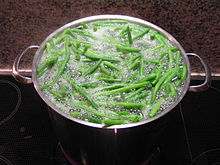 Jaká mouka se používá při výrobě listového těsta?
A) hladká
B) polohrubá
C) hrubá
Pokud se nám podaří přepepřit jídlo, tak…
A) nakrájíme na větší kousky dvě jablka
B) nepodařené jídlo vyhodíme
C) jídlo osladíme
Škraloup na svařeném mléce nebo kakau se nevytvoří, když…
A) ho naředíme vodou
B) vhodíme kostku ledu
C) vždycky se udělá
Tvrdé sýry zůstanou vláčné, když je…
A) zabalíme do plátna namočeného ve vodě a ponecháme uložené ve tmě
B) zabalíme do plátna namočeného ve víně nebo slané vodě a ponecháme uložené ve tmě
C) z nich budeme odkrajovat oschlé části
Staré ořechy jdou lépe loupat a chuť se jim zlepší, když…
A) budou se loupat špatně vždycky
B) je na pět dní ponoříme do osolené vody
C) vyvineme na ně psychický nátlak
Proč se při šlehání přidává do vaječných bílků sůl?
A) kvůli chuti
B) aby se bílky lépe vyšlehaly
C) aby bílky držely tvar
Do kterého z těchto dezertů se používá mandlová mouka?
A) tiramisu
B) panna cotta
C) makronky
Ze kterých surovin se připravuje pálená hmota?
A) mléko, olej, cukr, hrubá mouka a vejce
B) voda, olej, sůl, hladká mouka a vejce
C) voda, ocet, pepř, polohrubá mouka a vejce
Co znamená u cukrářů ZŽK?
A) Zapomeň na žloutky a kokos
B) Zůstaň živý, kuchtíku
C) Základní žloutkový krém
Co je to technicky vzato vaření?
A) tepelná úprava ve vodě
B) na potravinu působí horký vzduch a z části horký tuk
C) tepelná úprava na oleji
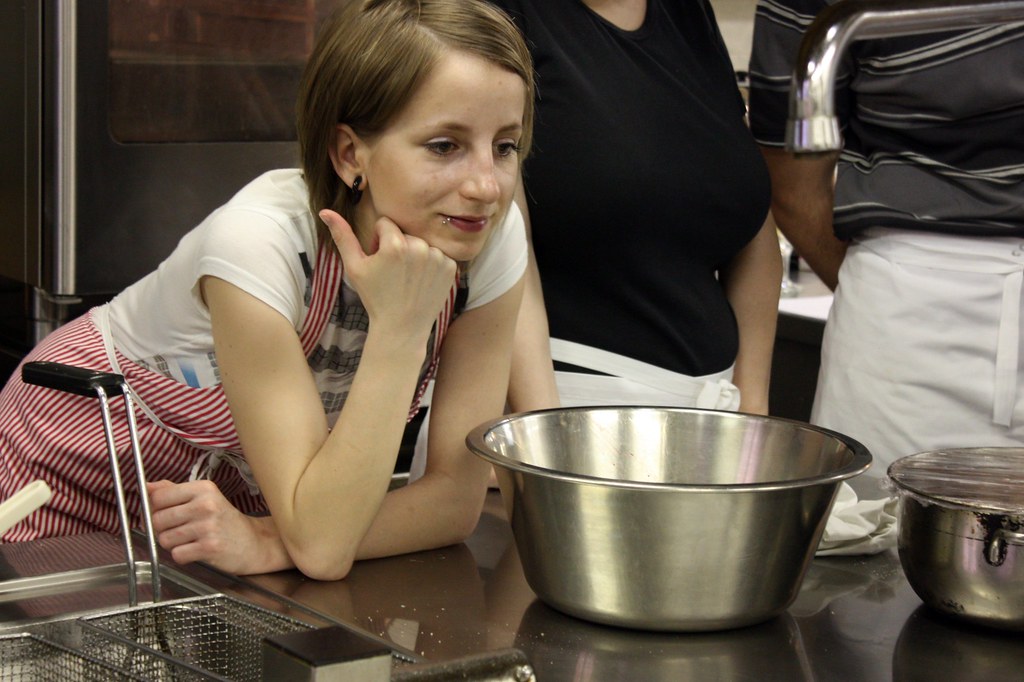 Jaký je jiný název pro dobromysl?
A) oregáno
B) uragáno
C) šalvěj
Jaké je anglické národní jídlo?
A) fish and chips
B) irish stew
C) smažený řízek a bramborovým salátem
BLAHOPŘEJI!Získáváte skrytý bonus 3000 bodů
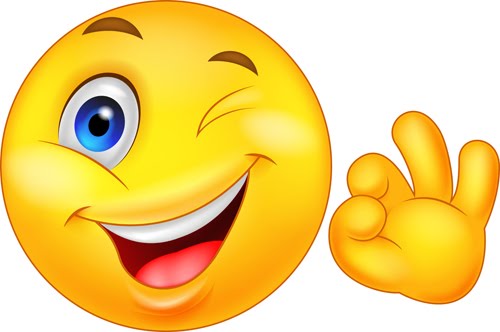 Jak dlouho se vaří vejce natvrdo?
A) 5 minut
B) 10 minut
C) 20 minut